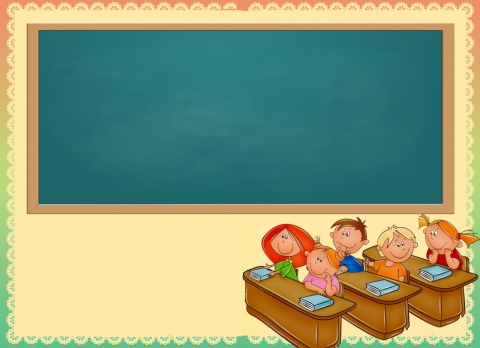 СЛОЖНОПОДЧИНЁННЫЕ ПРЕДЛОЖЕНИЯ С ПРИДАТОЧНОЙ ЧАСТЬЮ МЕСТА
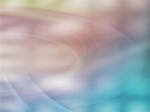 Цель урока: углубление знаний о видах сложноподчинённых предложений.
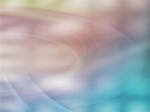 маркетинг
брифинг
рейтинг
мониторинг
консалтинг
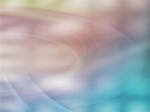 маркетинг    - управление
брифинг        - пресс-конференция
рейтинг          - оценка
мониторинг  - наблюдение
консалтинг   - консультирование
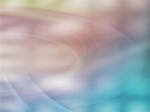 ПРОВЕРКА ДОМАШНЕГО
ЗАДАНИЯ (упр.114):
1. Ветер играл…     как?
    [ - =, = и, вв, =],   что ( - =  ) .
2. Она с трудом справлялась…
                               как?                   
 [- = и = ук.сл. так], (союзное слово как =,|ДО|).
3. Кончив с волосами,…              
                                 как?
[ |ДО |, - =, |ДО |], чтобы  ( = ).
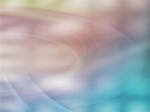 СПРАВЛЯЛАСЬ2
СПРАВИТЬСЯ
справ и ть ся [П64,П81,П87,Тих]
с прав и ть ся [СМ]
справ к а [П64,П81,П87,Тих]
спра'виться 
справл-я'-ться,II справляться,I   справить 
спра'в-к(а) 
спра'воч-к-а 
спра'воч-ник 
спра'воч-н(ый) 
спра'вочн-ая, сущ.
справл я ть ся [Тих,П64,П81,П87]справл я ть ся [ЛО]с прав л я ть ся [СМ]



[П64] Потиха З.А. Школьный словообразовательный словарь / Ред. С.Г.Бархударов.- 2-е изд., испр. и доп.- М.: Просвещение, 1964.- 392 с. (Ок. 25000 слов; 1-е изд. - 1961)
[Тих] Тихонов А.Н., Тихонова Е.Н., Тихонов С.А. Словарь-справочник по русскому языку: правописание, произношение, ударение, словообразование, морфемика, грамматика, частота употребления слов: Ок. 26000 слов / Под ред. А.Н.Тихонова.- М.: ТОО "Словари", 1995.- 704 с.
[СМ] Кузнецова А.И., Ефремова Т.Ф. Словарь морфем русского языка: Ок. 52000 слов.- М.: Рус. яз., 1986.- 1136 с. (5000 морфем (корней, префиксов, суффиксов))
[ЛО] Лексическая основа русского языка: Комплексный учебный словарь / В.В.Морковкин, Н.О.Беме, И.А.Дорогонова, Т.Ф.Иванова, И.Д.Успенская; Под ред. В.В.Морковкина.- М.: Рус. яз., 1984.- 1168 с.
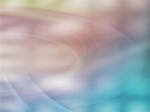 Людей [ л’уд’эй']
Л [л’] – согл., зв., непар., мяг. пар.
Ю [у] – гл., безударный
Д [д’] – согл., зв., пар., мяг., пар
Е [э] – гл., ударный
Й [й’] – согл., зв.непар., мяг., непар.
5 б., 5 зв.
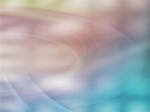 Кончив с волосами, Наташа опять повернулась к окну, став так, чтобы не мешать Корневу.
1. Повеств.
2. Невоскл.
3. Сложное, союзное, СПП с придаточным образа действия.
4. Связь: интонация, союз чтобы.
                                как?
 [ |ДО |, - =, |ДО |], чтобы  ( = ).
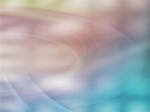 Верно-неверно
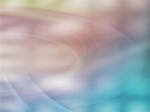 Верно-неверно
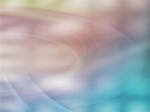 РАБОТА С ТЕКСТОМ
(1) Какими симптомами и признаками скрытой манипуляции может воспользоваться наше сознание и интуиция? (2) Напомню главные.(3) Как только политик или диктор начинает говорить на птичьем языке, вворачивая малопонятные словечки вроде ваучера или секвестра, — значит, идет манипуляция (возможно, «вторичная», когда и сам говорящий является марионеткой манипуляторов). (4) Если бы говорящий желал, чтобы его сообщение было понято и осмыслено, а не заучено или внушено, то он сделал бы его доходчивым и построил в форме диалога. (5) В нашей жизни, за исключением чисто профессиональных сфер вроде науки и техники, нет проблем, которые нельзя было бы изложить на доступном русском языке. (6) Непонятные слова имеют или целью подавить слушателя фальшивым авторитетом «эксперта», либо выполняют роль шаманского заклинания и призваны оказать гипнотизирующий эффект. (7) Бывает также, что они — прикрытие самой наглой лжи, как это и было, например, в случае с ваучером.(8) В общем, язык — важнейшее диагностическое средство, недаром и врачи его смотрят.
(С.Г.Кара-Мурза. Манипуляция сознанием)
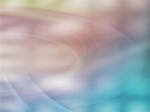 РАБОТА С ТЕКСТОМ
В каком предложении выражена основная мысль автора?
5
2. К какому стилю и типу речи относится данный текст?
публицистический стиль
рассуждение
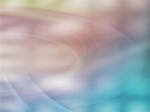 3. Укажите,  в каком значении употребляется в тексте слово «манипуляция» (предложение  3)
1. Сложный прием, сложное действие над чем-л. при работе руками. 
2. Цирк. Показ фокусов, основанных на ловкости рук, на быстроте и точности движений кистей и пальцев. 
3. перен. разг. пренебр. Ловкая проделка, махинация. 
4. Тех. Действие манипулятора (в 3 знач.).
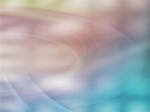 4. Какие средства выразительности
    используются в тексте?

    ряды однородных членов
     фразеологические обороты
     вводные слова
     метафоры
     сравнительный оборот
5. Найдите слово, правописание приставки в котором зависит от глухости/звонкости звука, обозначаемого следующей после приставки буквой.
воспользоваться
6. Укажите слово с чередующейся гласной в корне.
изложить
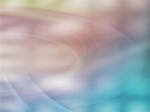 5. Назовите в третьем предложении деепричастный оборот.
вворачивая малопонятные словечки вроде ваучера или секвестра
6. В 4-м предложении найдите краткие страдательные причастия.
Понято, осмыслено, заучено, внушено
7. Найдите и назовите номер предложения с придаточным определительным.
(5) [В нашей жизни, за исключением чисто профессиональных сфер вроде науки и техники, нет проблем], (которые нельзя было бы изложить на доступном русском языке).
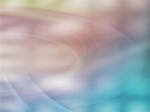 АНАЛИЗ ПРЕДЛОЖЕНИЙ
Где не погибло слово, там и дело ещё не погибло. (Герцен А.И.)
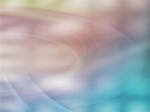 АНАЛИЗ ПРЕДЛОЖЕНИЙ
союз.сл.                                        где?
(Где не погибло слово), [там и дело еще не погибло]. (Герцен А.И.)
                                           где?
(союз.сл. ГДЕ = -), [ук.слово ТАМ - =].
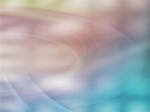 АНАЛИЗ ПРЕДЛОЖЕНИЙ
Дорогою свободною иди, куда влечёт тебя свободный ум. (А.С.Пушкин)
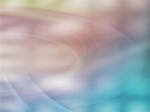 АНАЛИЗ ПРЕДЛОЖЕНИЙ
КУДА?
[Дорогою свободной иди], (куда влечёт тебя свободный ум...) (А. Пушкин) 

                 КУДА?

    [ = ], ( СОЮЗ.СЛ. КУДА = - )…
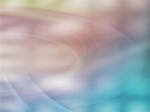 АНАЛИЗ ПРЕДЛОЖЕНИЙ
союз.сл.                                        где?
(Где не погибло слово), [там и дело еще не погибло]. (Герцен А.И.)
                                           где?
(союз.сл. ГДЕ = -), [ук.слово ТАМ - =]. 
                                 КУДА?
[Дорогою свободной иди], (куда влечёт тебя свободный ум...) (А. Пушкин) 

                 КУДА?

    [ = ], ( СОЮЗ.СЛ. КУДА =  - )…
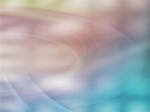 ПРИДАТОЧНЫЕ МЕСТА
Обозначают место или направление движения.
Отвечают на вопросы где? куда? откуда?
В главной части возможны указательные слова там, туда, оттуда.
Придаточные места прикрепляются ко всей главной части союзными словами где, куда, откуда.
Расположение придаточной части по отношению к главной – любое.
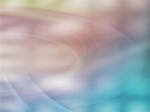 «ТРЕТЬЕ ЛИШНЕЕ»
Задание: найдите предложение, которое не относится к СПП с придаточным места.
 Куда ветер дует, там и дождь идёт. (Пословица)
 В той стороне, куда несло плот, поднималось белое облачко водяной пыли. (Ю. Никитин)
Везде, где солнце светит, товарищи у нас. (Ю.Щипачёв)
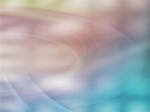 Упражнение 117
1. Коля слушал плохо и всё поглядывал туда, где среди листвы было видно черное платье Анфисы.
                         куда?
[ - = и = ук.сл.туда], (союз.сл. где = -).
4. Чайковский хотел спасти от вырубки сосновый лес вблизи усадьбы там, где он в то время жил.
                              где?
[- = ук.сл. там], (союз.сл. где - =).
5. А там в сознании, где ещё вчера было столько звуков, осталась одна пустота.
                              где?
[ук.слово там …, (союз.сл. где = -), = - ].
6. Поездки туда, откуда родом идут все его домашние, не прекращаются.
                          куда?
[ - ук.слово туда, (союз.сл. откуда = - ), = ].
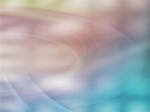 ПРОВЕРИМ СЕБЯ
1 группа:
I.
1. Б, В.
2.В.
3.Б.
II. 2, 4.

3 группа:
I. 1.
II. 4
2 группа:                                                                                                 I.1                                                                                              II.                                                                                                  1. Б, Г.                                                                                                 2. Б.                                                                                                   3. В.
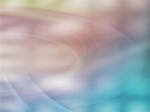 ДОМАШНЕЕ ЗАДАНИЕ
§13, упр. 118
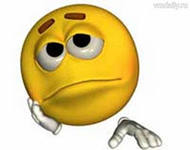 §13, упр.119.
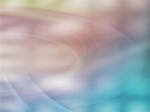 Берегите чистоту языка как святыню! Никогда не употребляйте иностранных слов. Русский язык так богат и гибок, что нам нечего брать у тех, кто беднее нас. (И.С.Тургенев)
Как материал словесности, язык славяно-русский имеет неоспоримое превосходство перед всеми европейскими. (А.С.Пушкин)
Восприятие чужих слов, а особливо без необходимости, есть не обогащение, но порча языка. (А.П.Сумароков )
Употреблять иностранное слово, когда есть равносильное ему русское слово, - значит оскорблять и здравый смысл, и здравый вкус. (В.Г.Белинский)
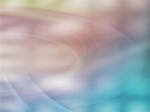 УДАЧИ!
НАДЕЮСЬ, ВЫ СПРАВИТЕСЬ С ЗАДАНИЕМ НА «ОТЛИЧНО»!
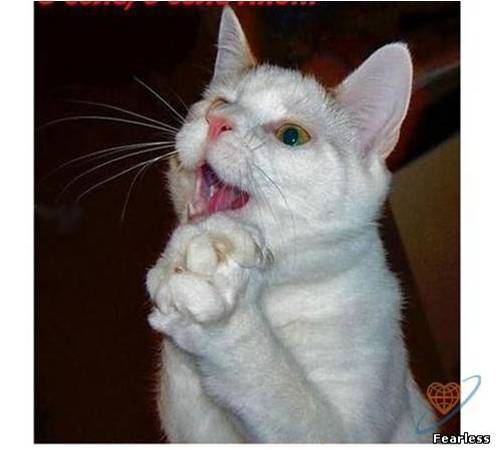